МБДОУ « Лямбирский детский сад №3 комбинированного вида»
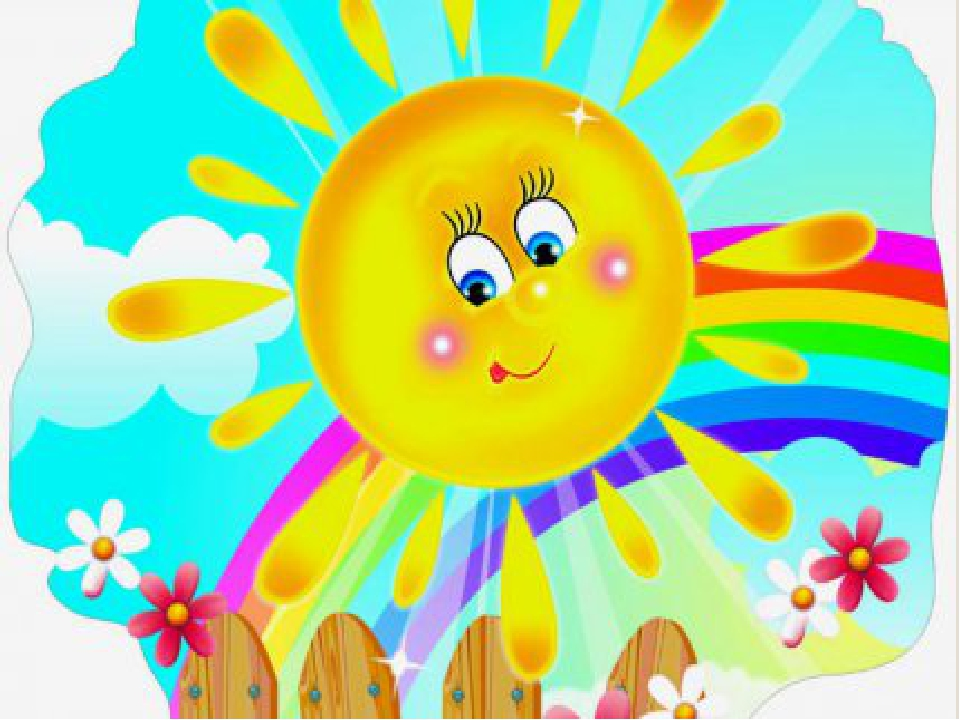 У СОЛНЫШКА В ГОСТЯХ
Подготовили: Тумайкина В.Н
                          Чуракова О.Р
СУТКИ
Дальше, дальше день бежит
Нам пословица гласит:
«Долог день до вечера,
Когда делать не чего»
Ну, а вечером, ребята,
Все окутает прохлада
Солнцу отдых тоже нужен
А ребятам вкусный ужин
Ночью на небе луна
Очень строгая она:
Наблюдает - Все ли
Улеглись в постели?
Закрывайте глазки
Пусть вам снятся сказки
От утра и до утра
Сутки знает детвора.
Утром солнышко встает,
Спать ребятам не дает!
Ну-ка, дети, подымайтесь,
Заряжайтесь, умывайтесь
Аккуратно одевайтесь
И за завтрак принимайтесь.
В полдень солнышко в зените
У него лучи, как нити,
Землю щедро согревают
Всех обедать приглашают
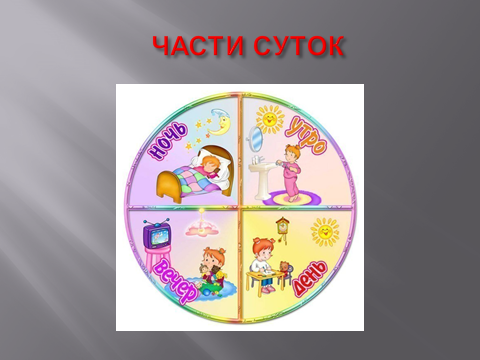 ЦАРСТВО ГЕОМЕТРИЧЕСКИХ ФИГУР
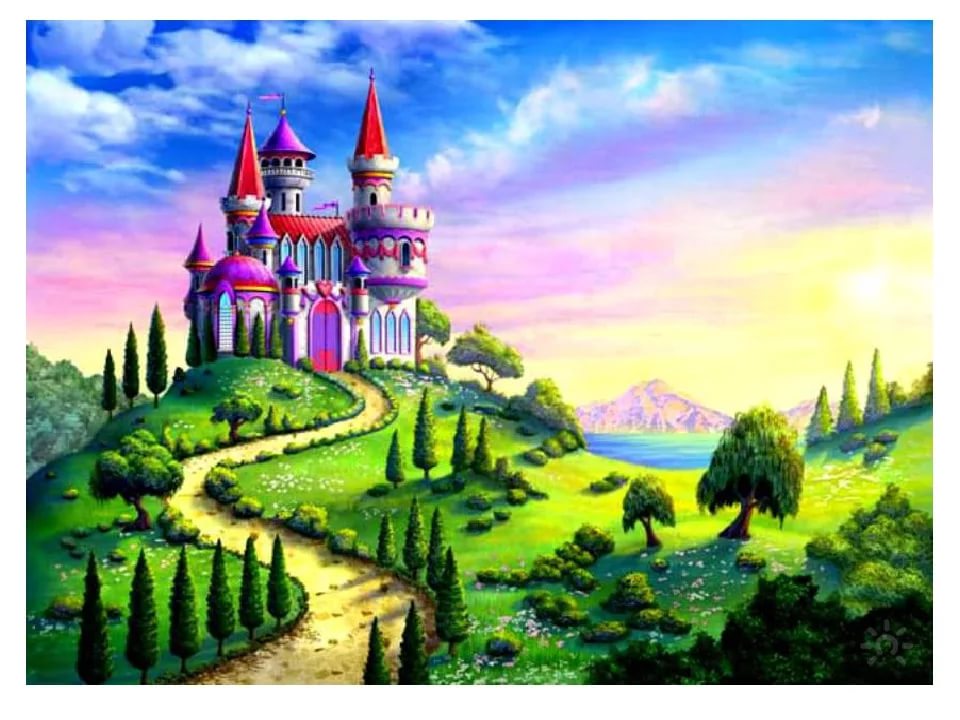 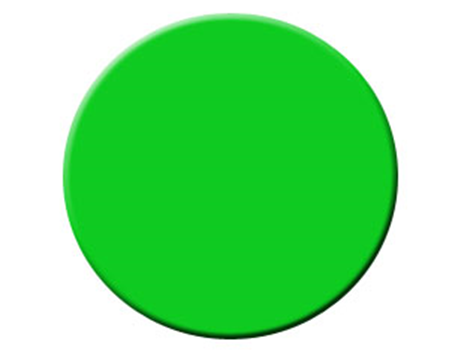 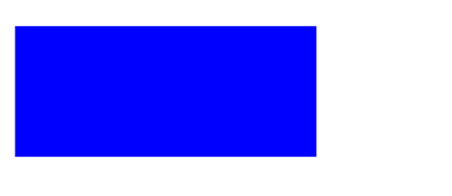 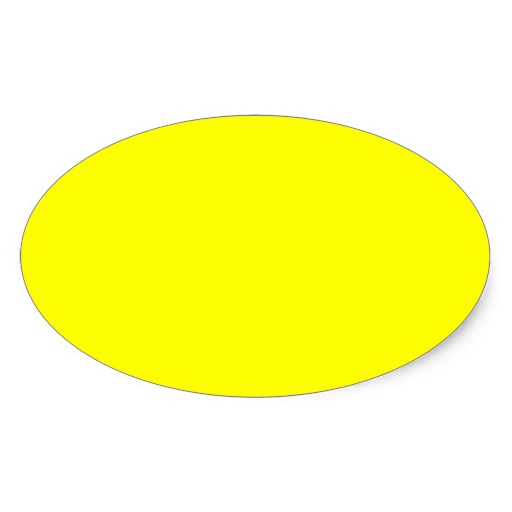 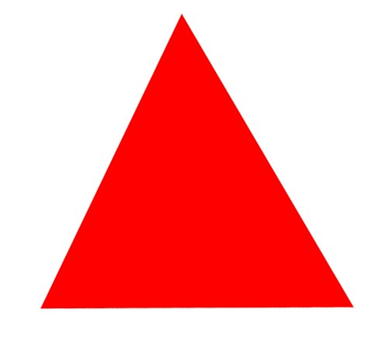 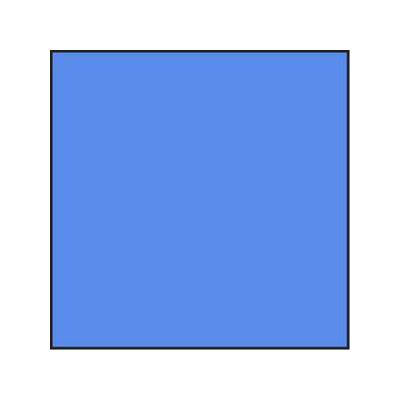 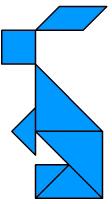 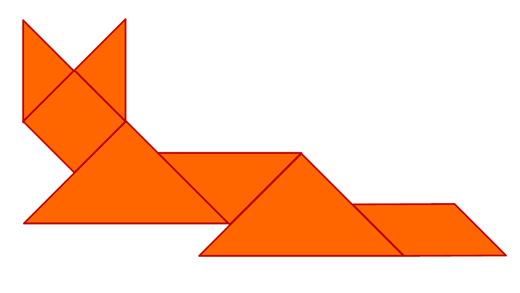 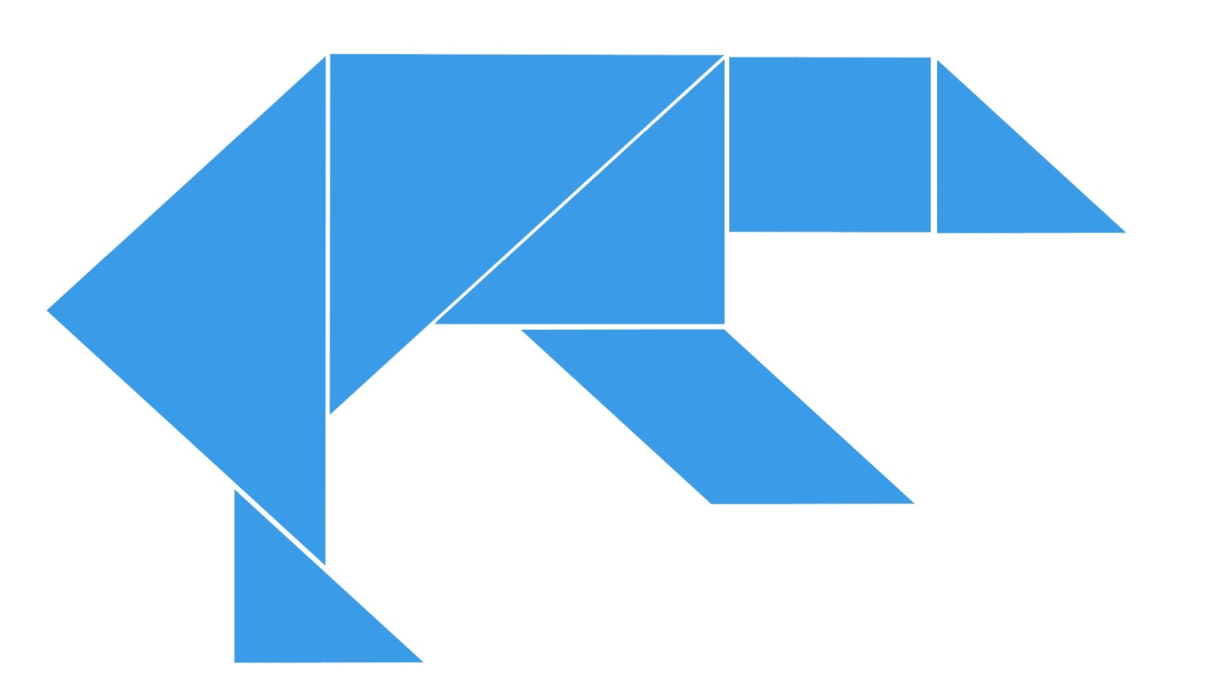 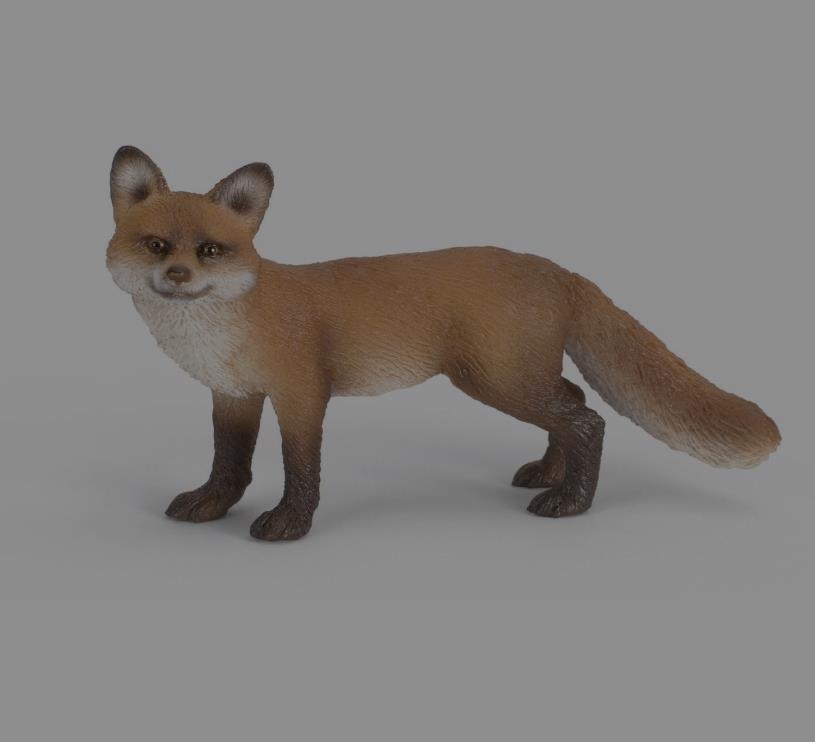 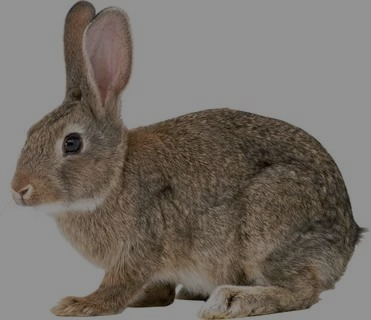 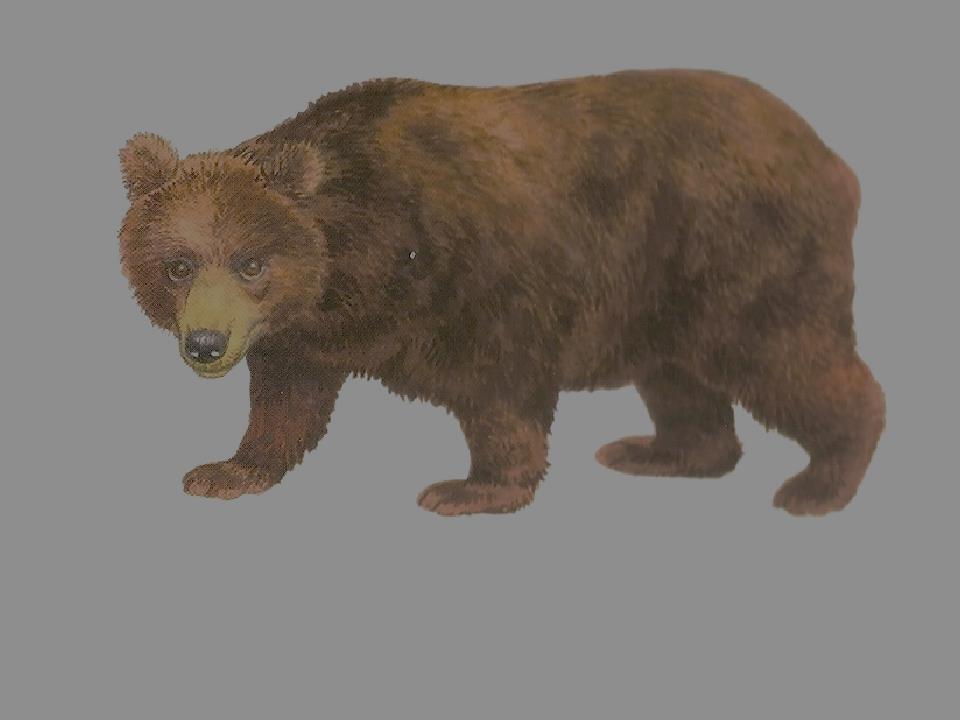 ИГРА  «ЧТО ЛИШНЕЕ?»
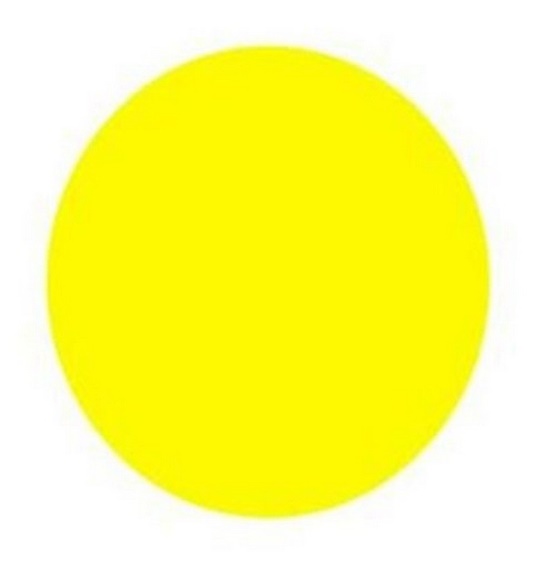 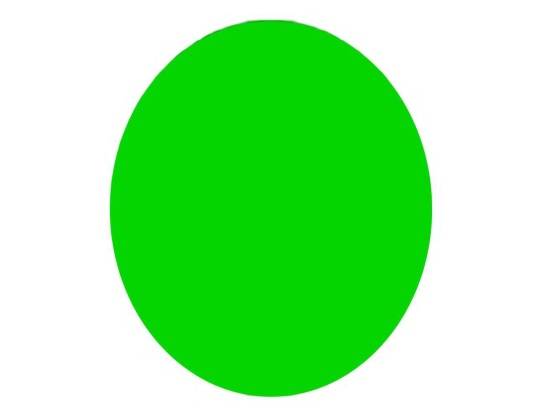 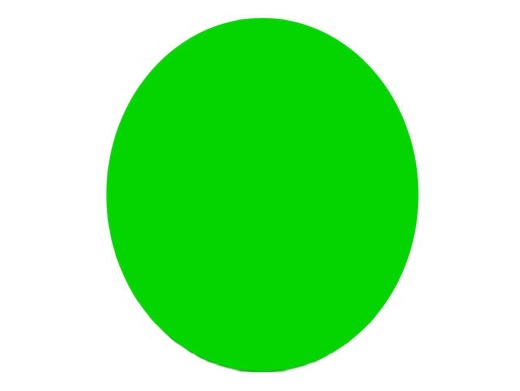 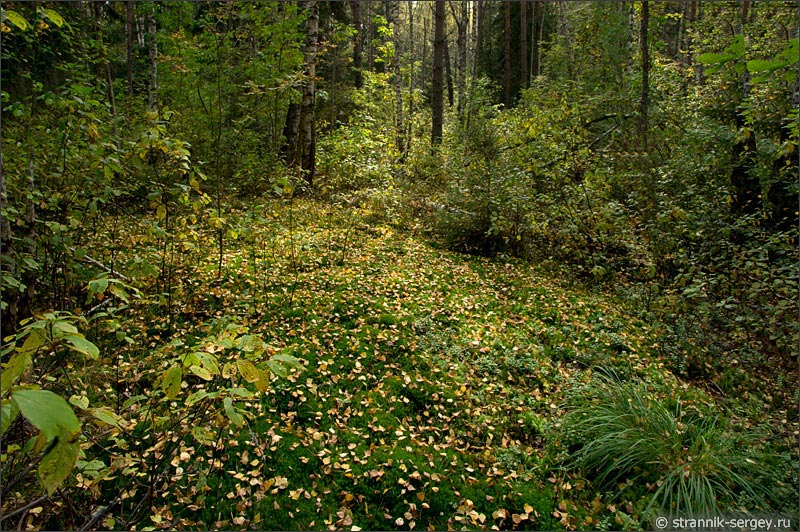 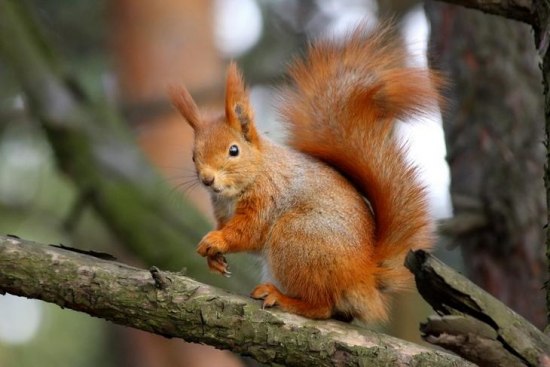 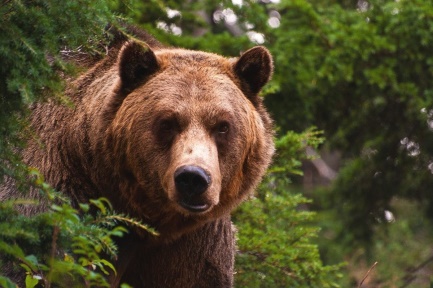 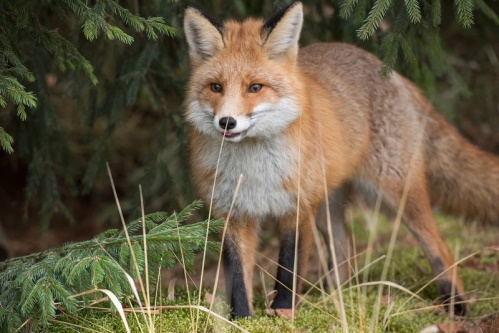 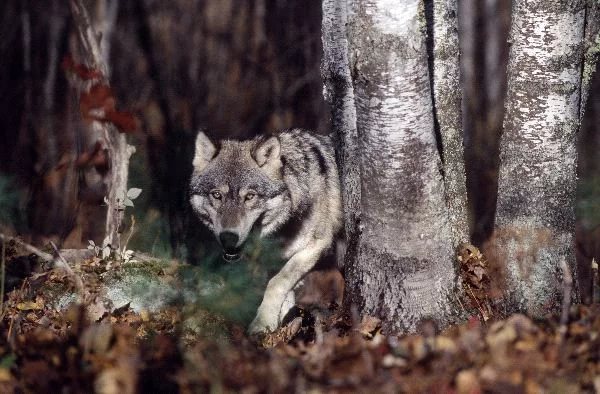 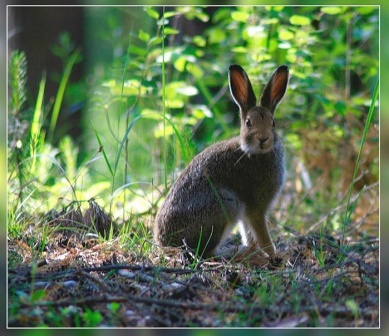 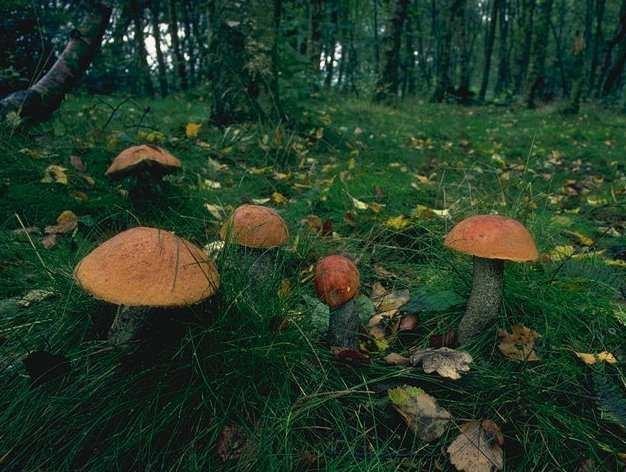 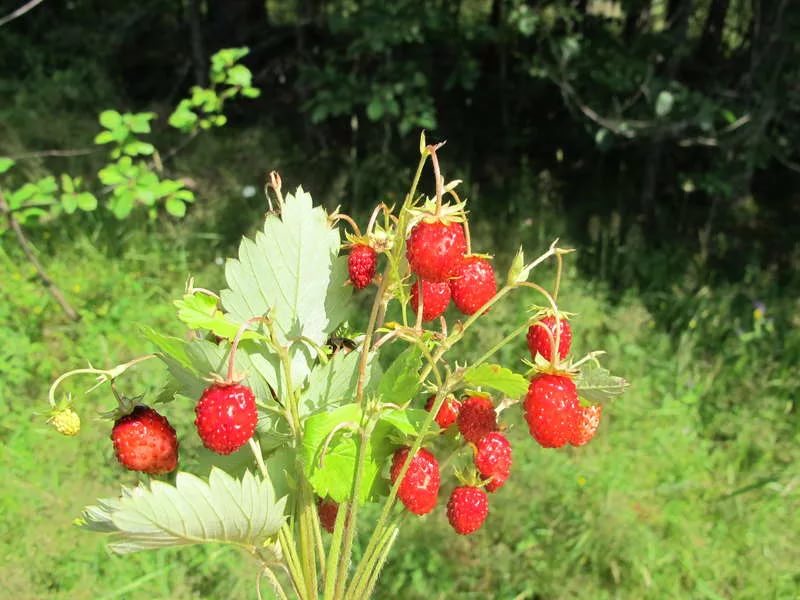 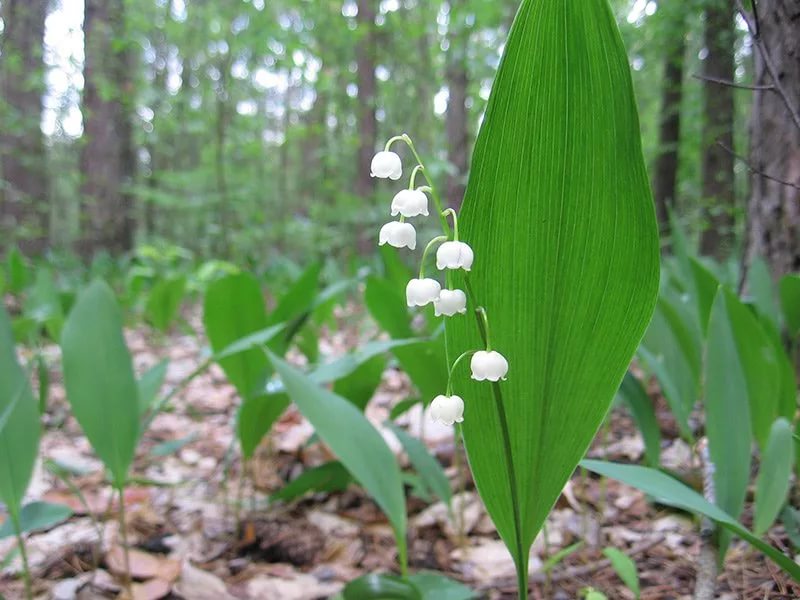 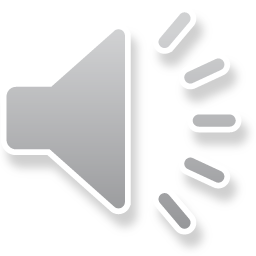 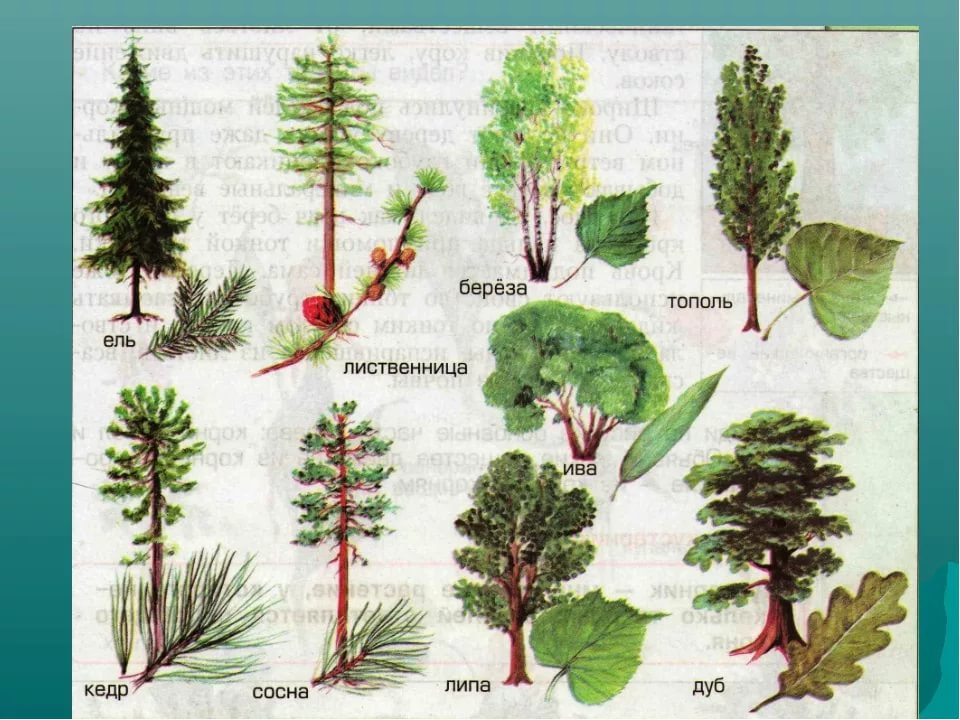 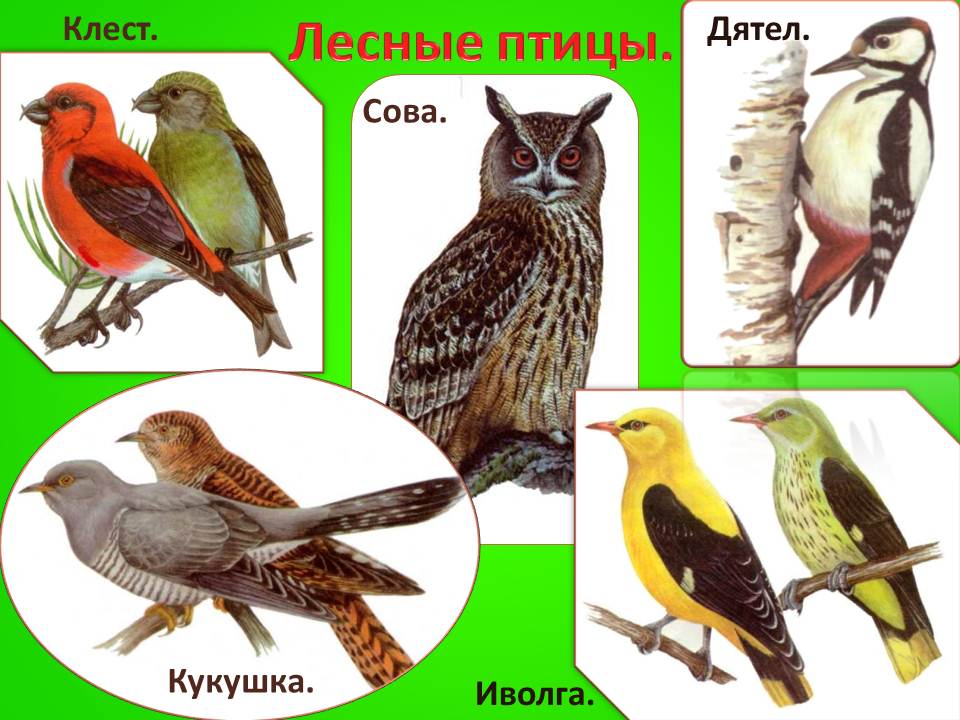 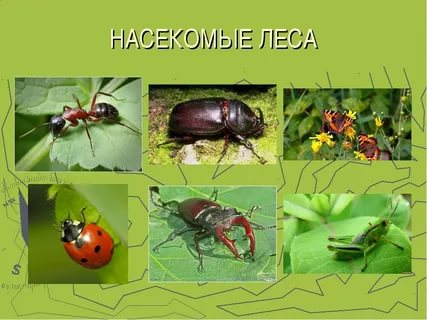 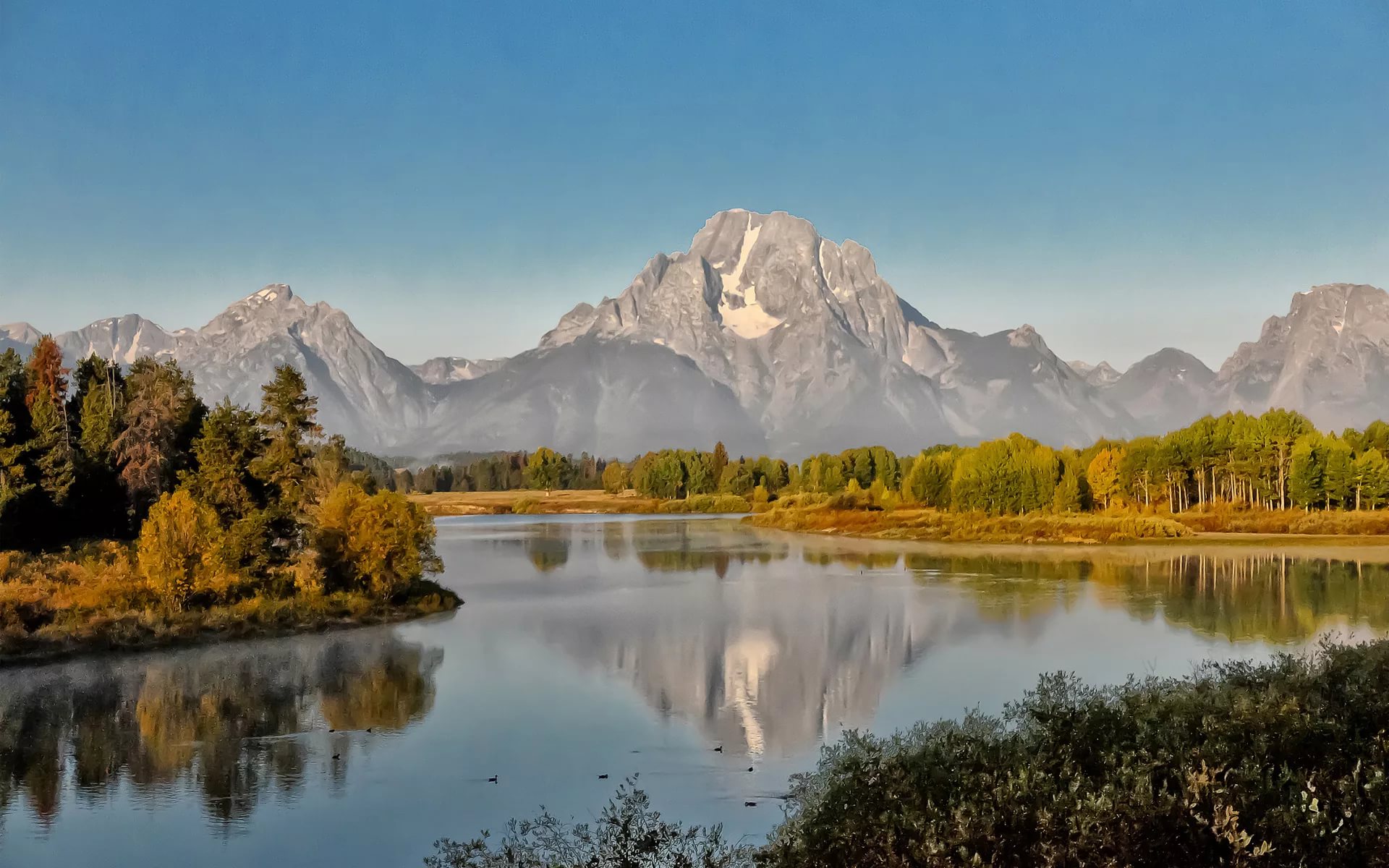 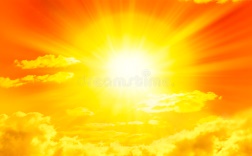 СПАСИБО ЗА ВНИМАНИЕ